FEWS NET Enhanced Flood Monitoring
FEWS NET Science Team
Mar 10, 2025
1
Flooding Conditions in Zambia
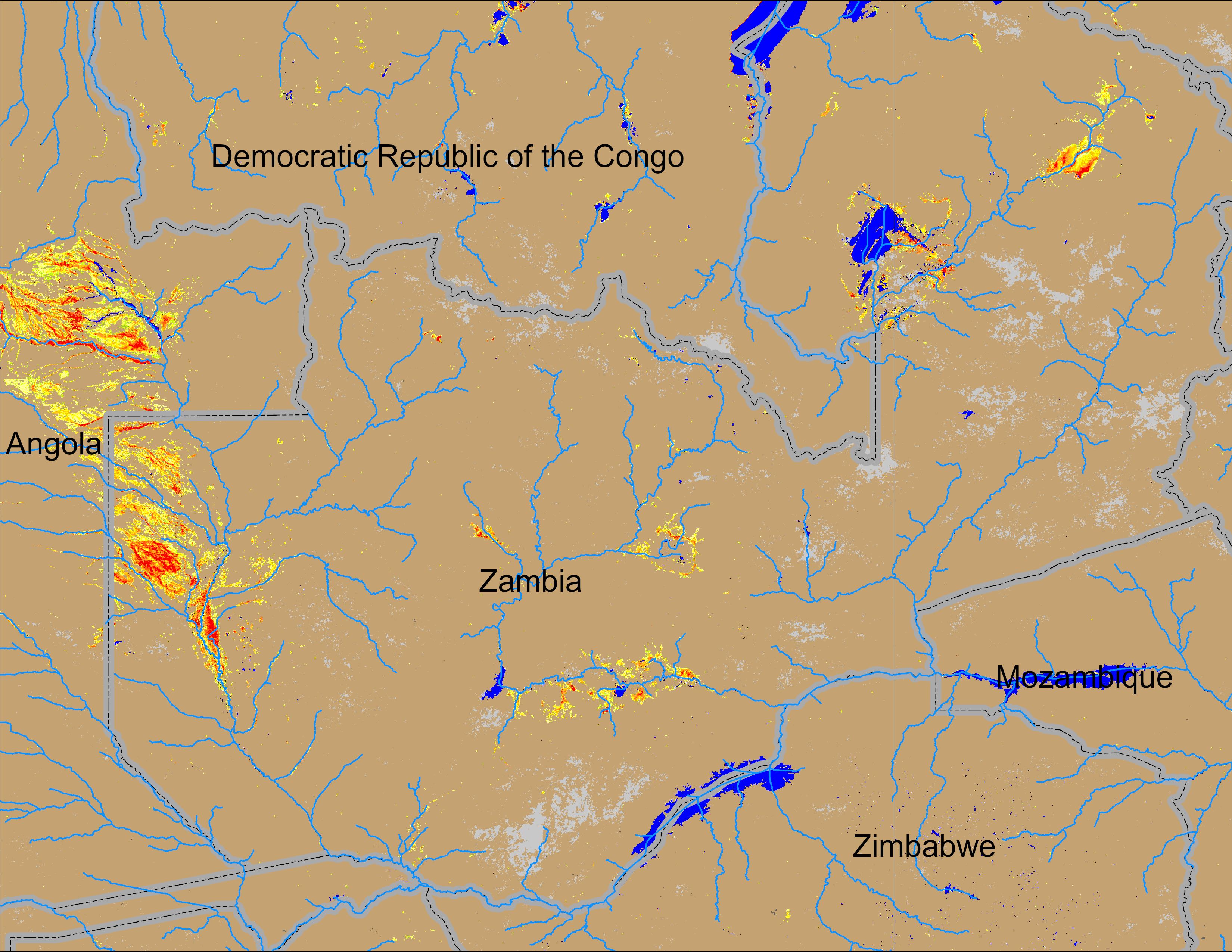 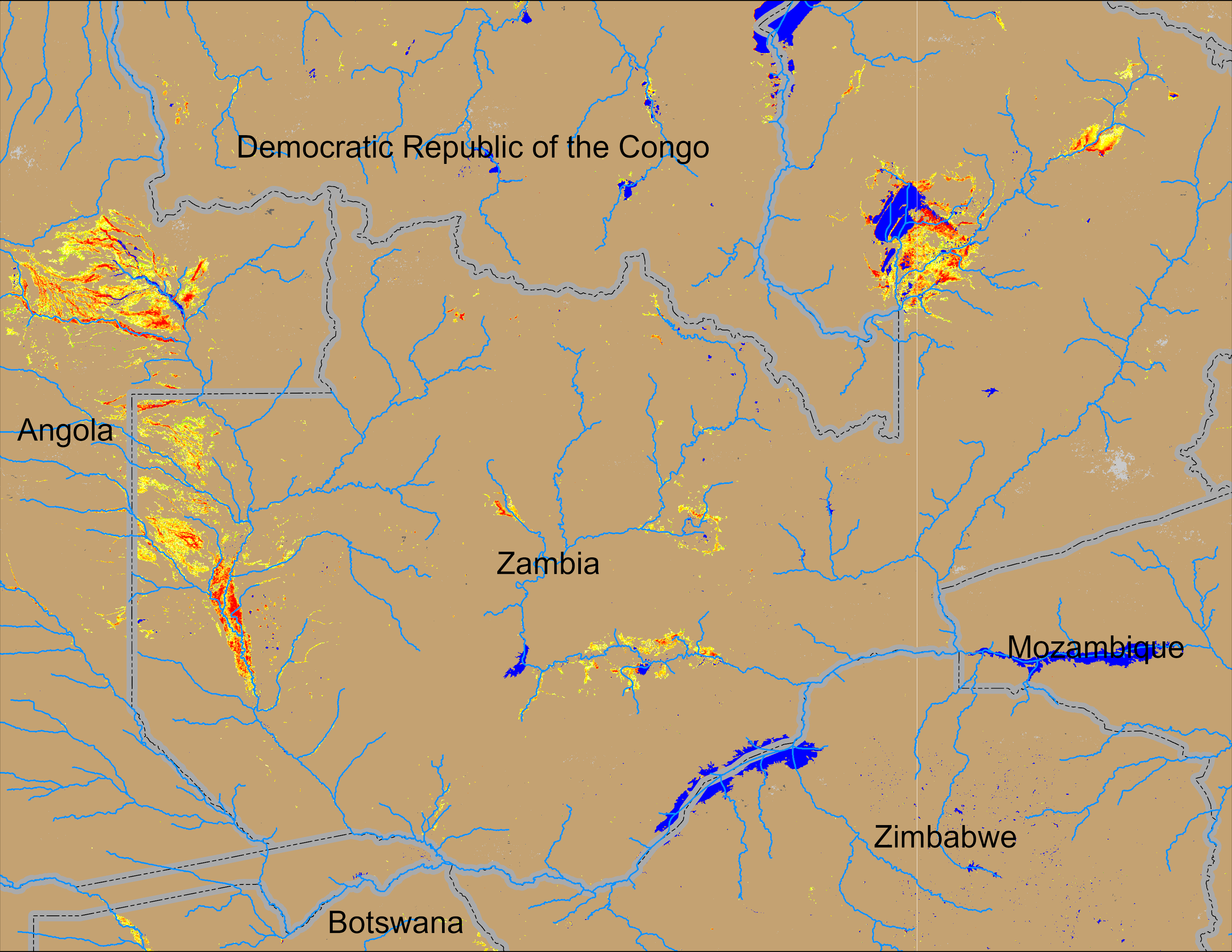 NOAA VIIRS 5-day comp.: 26 Feb – 02 Mar 2025
NOAA VIIRS 5-day comp.: 05 – 09 Mar 2025
Flooding is intensifying in central and northeastern Zambia.
2
(% of the pixel)
(% of the pixel)
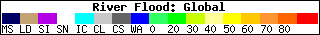 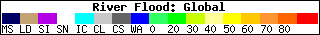 Tropical Cyclone JUDE
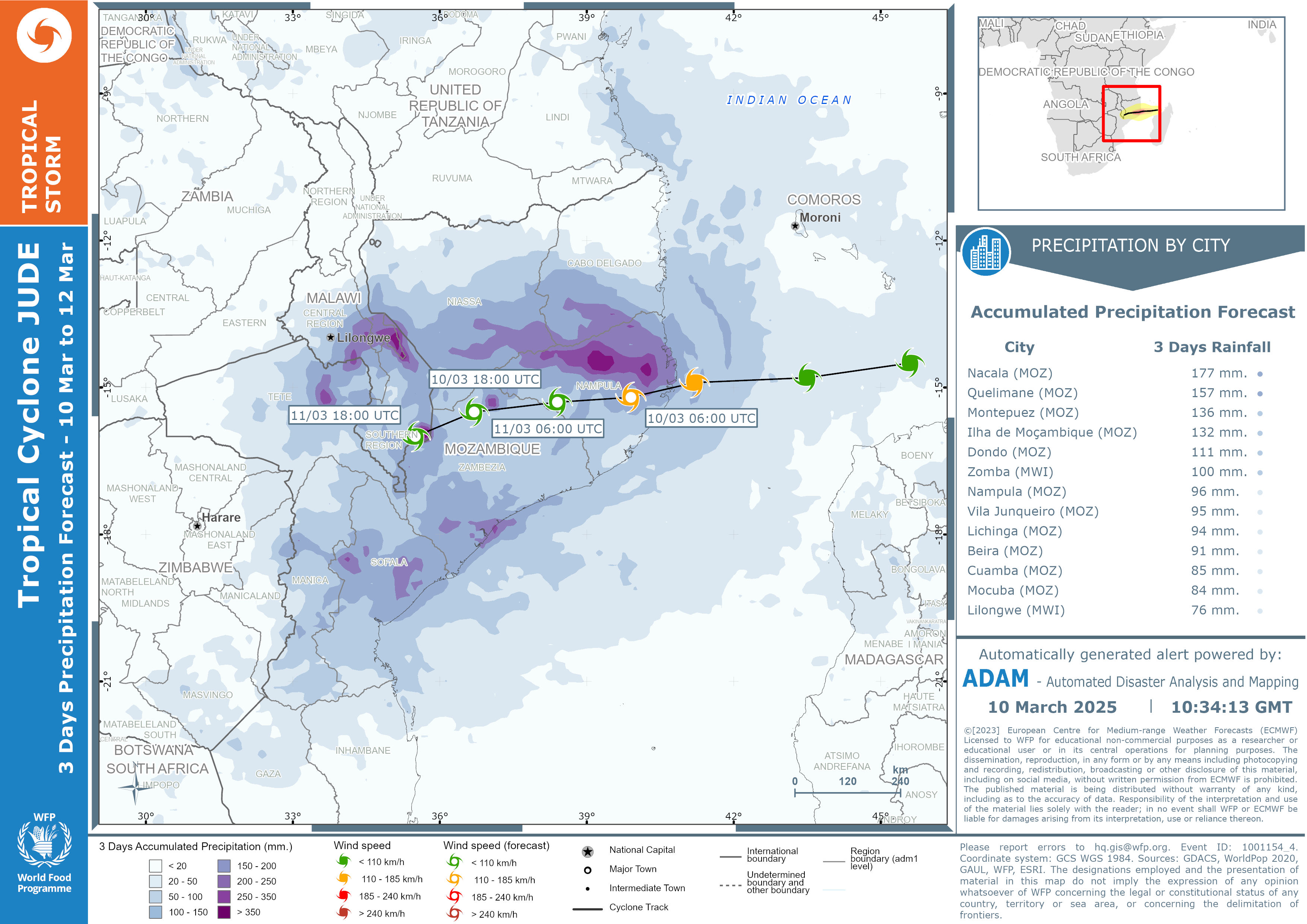 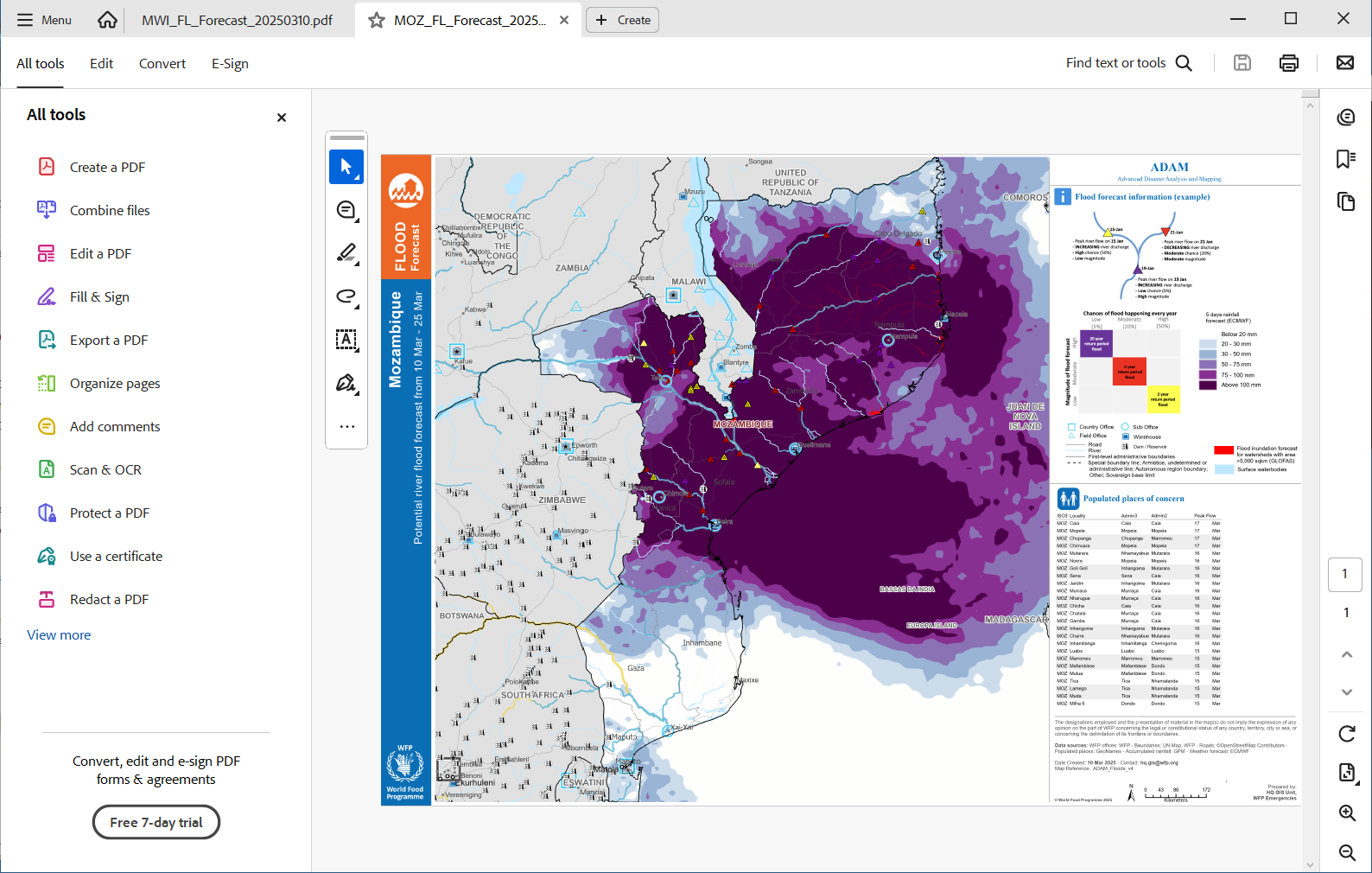 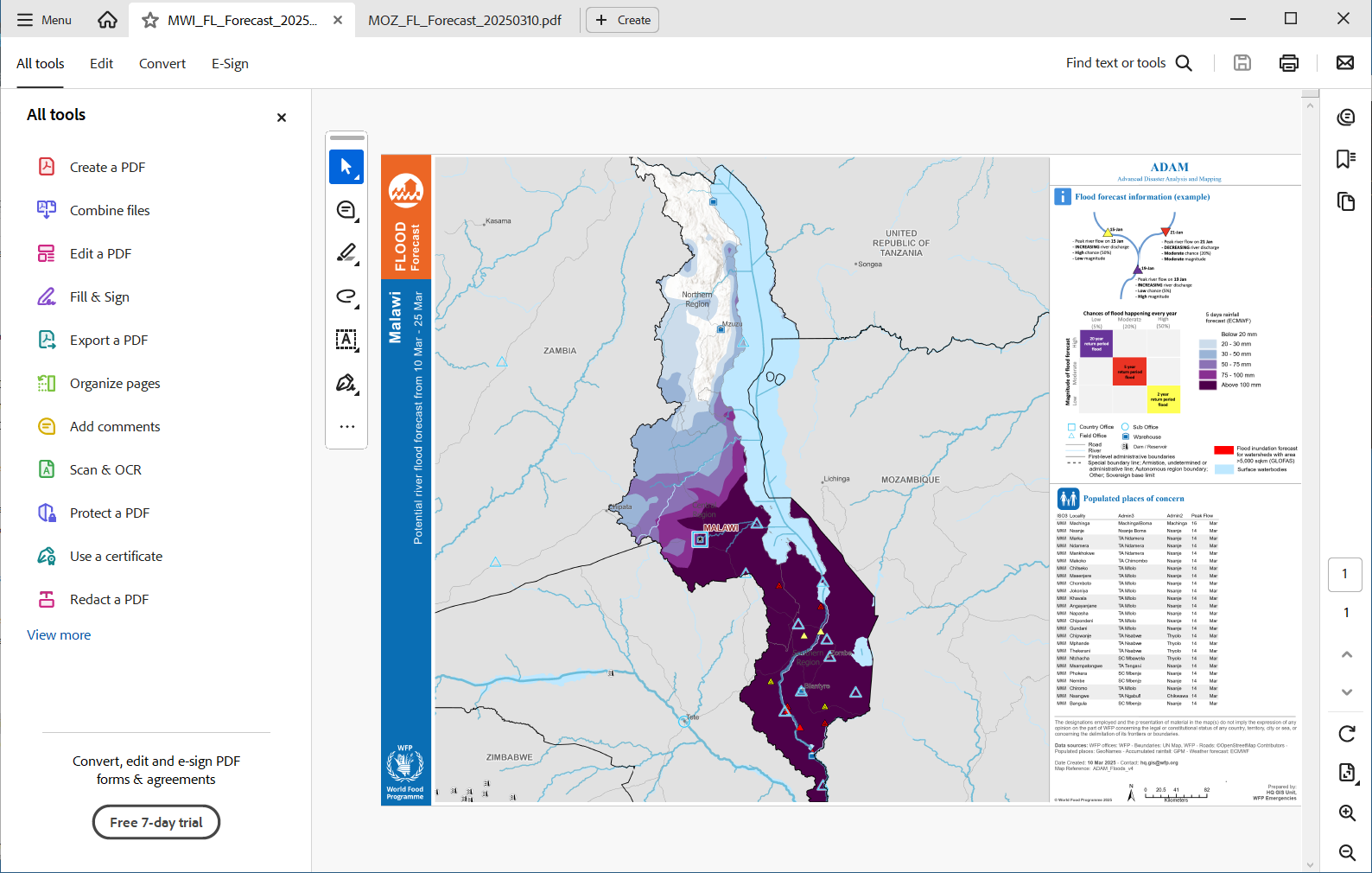 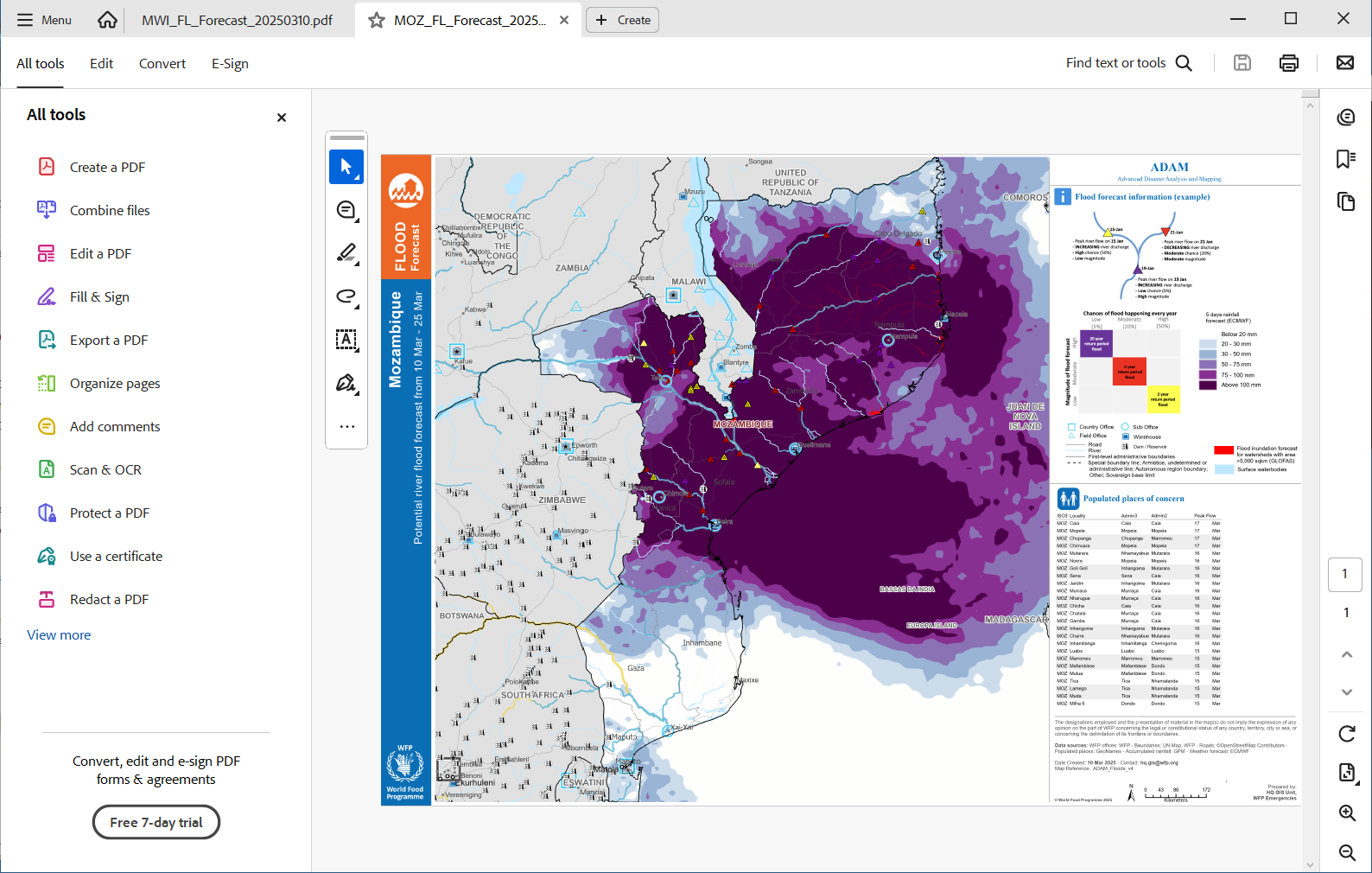 TC JUDE expected to bring intense rainfall over northern half of Mozambique and southern Malawi which could cause flooding in the region between 10 and 25 March.
3